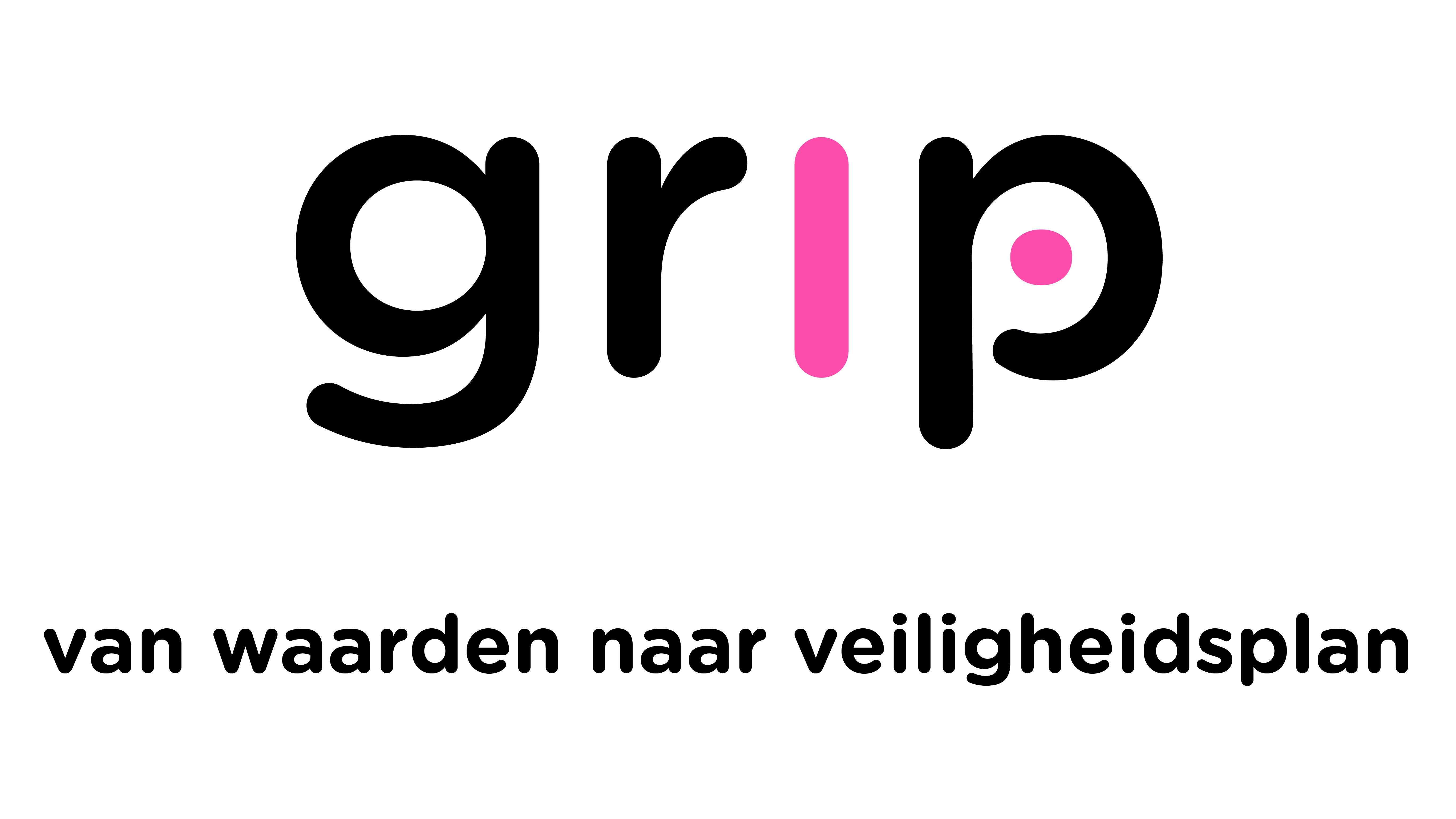 Evaluatie en Leerpunten
Inhoudsopgave
Aanbestedingen
Waarden en belangen
Theorie van het onderhandelen
Kartel vorming
Future Jump
Huiswerkopdracht
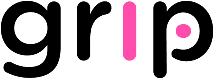 Aanbestedingen
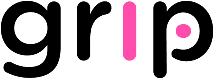 Aanbestedingen
Aanbestedingswet (2012) stelt eisen aan aanbestedingen: 
Verplicht vanaf minimaal bedrag
Verplichte aanbestedingscriteria:
Belangrijkste besliscriterium kosten (goedkoopste)
Punten voor duurzaamheid en social return on investment (SROI)
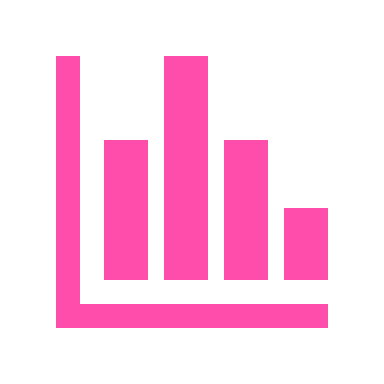 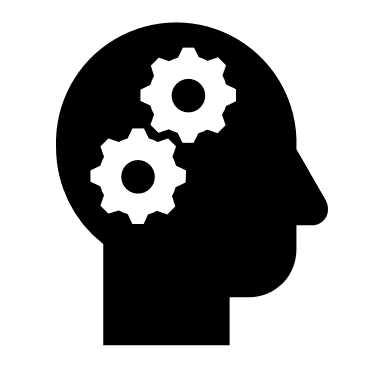 Casus “Aanbesteding leerlingvervoer” is gebaseerd op een echte procedure van TenderNed
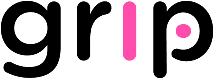 [Speaker Notes: Aanbestedingswet (2012) stelt eisen aan aanbestedingen door publieke organisaties
 Over het bedrag vanaf wanneer een openbare aanbesteding (via TenderNed) verplicht is, en criteria waaraan de overheid zich moet houden bv gelijke behandeling van bedrijven, en transparantie over procedure.
Kosten zijn belangrijk criterium voor beslissing overheid (altijd goedkoopste) 
Ook aan duurzaamheid en social return on investment (SROI)
Aanbesteding leerlingvervoer is gebaseerd op echte procedure van TenderNed]
Aanbestedings procedure: Aanbestedende Dienst
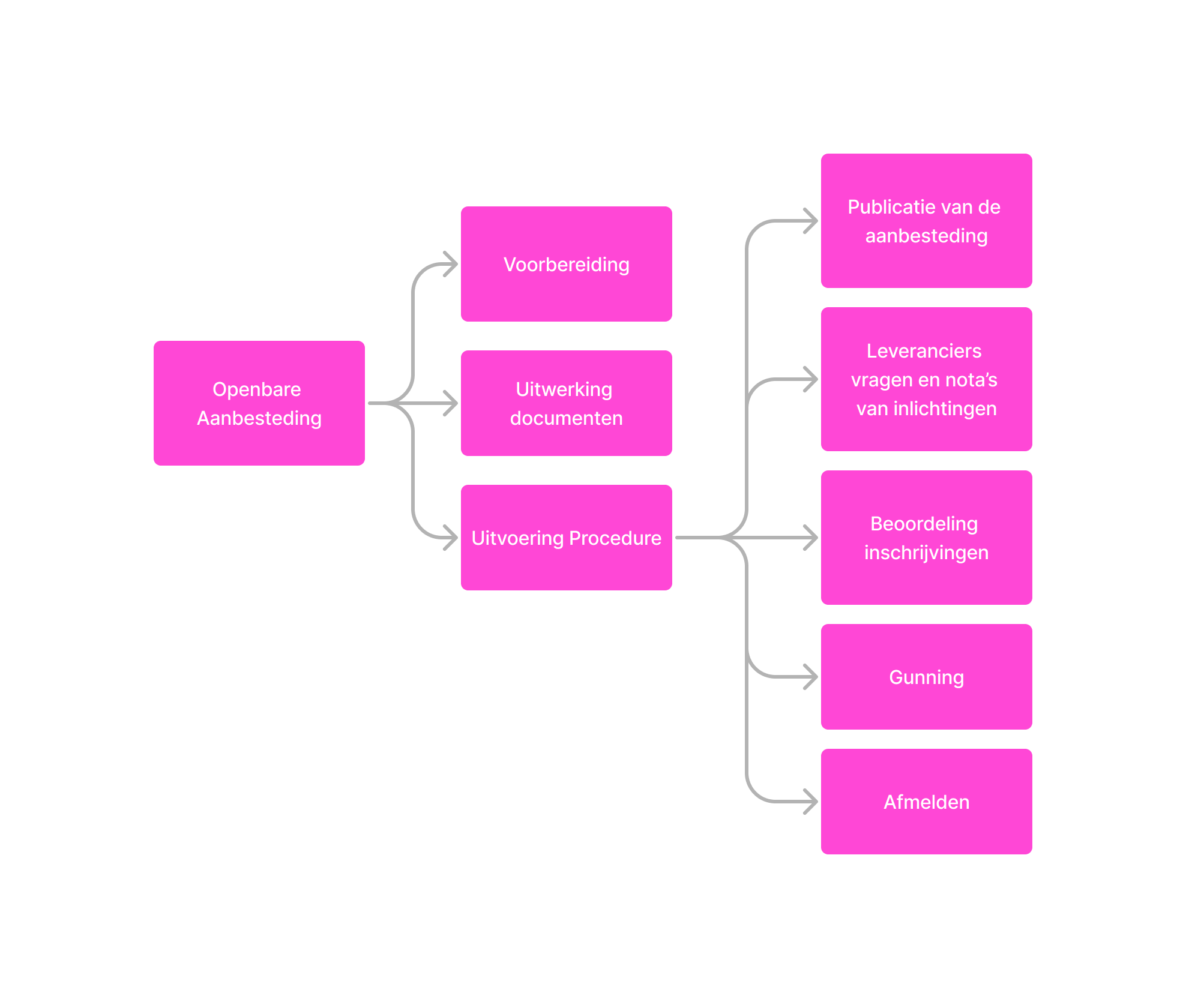 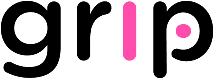 [Speaker Notes: Altijd openbare aanbesteding (niet onderhandse gunning).
Programma van Eisen noemt alle voorwaarden en procedure
Zie Tenderned website voor voorbeelden]
Discussie vragen
Leid het laagste kosten criterium tot de beste uitkomst in deze casus?
Wordt SROI en duurzaamheid inspanning voldoende beloond in deze aanbesteding?
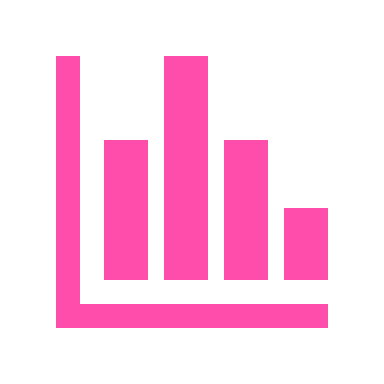 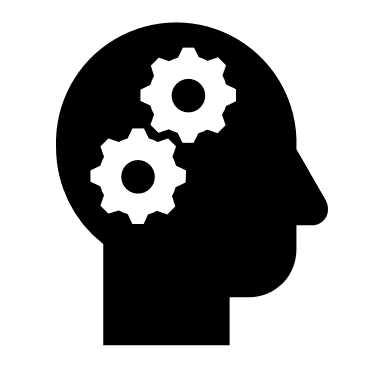 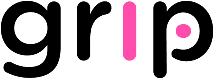 [Speaker Notes: De financiële kant van een aanbesteding is heel bepalend; de EU verplicht lidstaten om altijd de goedkoopste offerte te kiezen. Maar dat botst met de andere doelen (zoals SROI).]
Waarde en belangen
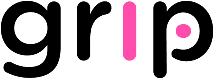 Waarden en belangen binnen de simulatie
Economische waarden/ belangen (bedrijven/ gemeente)
Juridische waarden/ belangen (gemeente/ouders/kinderen)
Sociale waarden/ belangen (gemeente/ouders/kinderen)
Politieke waarden/ belangen (gemeente)
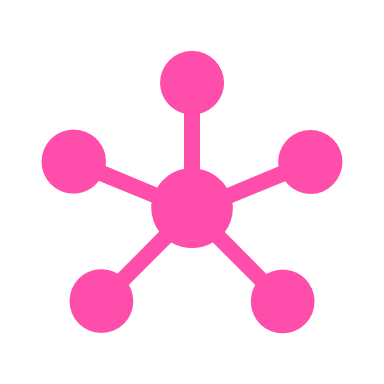 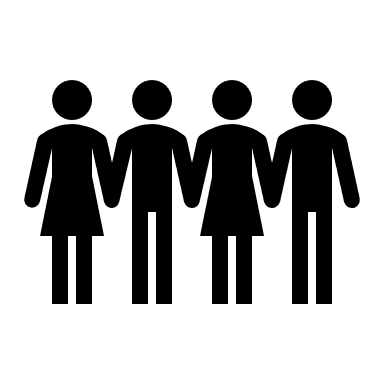 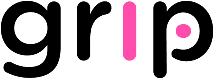 [Speaker Notes: Economische waarden/belangen:voor de bedrijven (werkgelegenheid, inkomen) en voor de gemeenten (kosten/uitgaven)
Juridische waarden/belangen: voor de gemeenten (wettelijke plicht, verantwoordelijkheid), voor ouders en kinderen (wettelijk recht)
Sociale waarden/belangen: voor de gemeenten (zorgplicht), voor ouders en kinderen (veiligheid, zorg, leerplicht)
Politieke waarden/belangen: voor de gemeenten (zorgtaak voor burgers)]
Spanningvelden in de simulatie
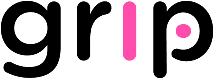 [Speaker Notes: De financiële kant van een aanbesteding is heel bepalend; de EU verplicht lidstaten om altijd de goedkoopste offerte te kiezen. Maar dat botst met de andere doelen (zoals SROI).]
Spanningvelden in de simulatie
De kleinste gemeente heeft te weinig geld
Elk bedrijf heeft een USP in de taxi markt
Het maatschappelijk belang van het taxivervoer (kwetsbare kinderen, wettelijke verplichting)
Het financiële beslis criterium; 
De goedkoopste offerte wint (EU verplichting).
Dit botst met de andere doelen (zoals SROI).
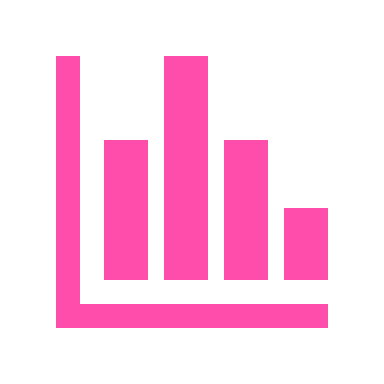 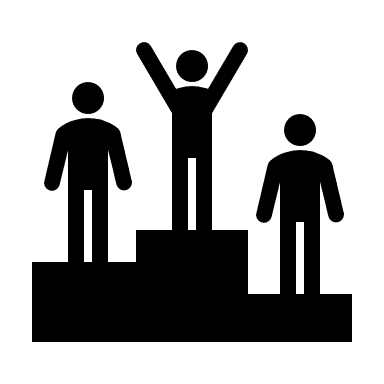 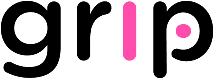 [Speaker Notes: De financiële kant van de aanbesteding is heel bepalend. de EU verplicht lidstaten om altijd de goedkoopste offerte te kiezen. Maar dat botst met de andere doelen (zoals SROI).]
Discussievragen
Waar botsen de belangen van de gemeente en de taxibedrijven?
Waar botsen de belangen tussen de gemeenten?
Waar botsen de verschillende belangen van de taxibedrijven?
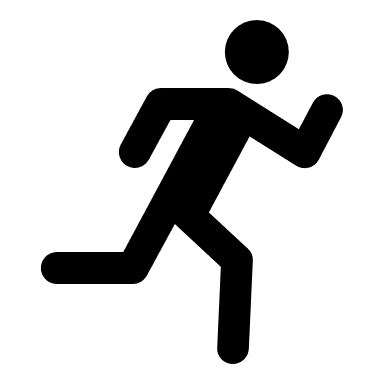 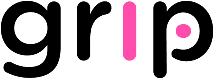 [Speaker Notes: Ad 1. Kosten vs kwaliteit
Ad 2. Grote gemeente vs kleine gemeente. Tekort aan geld kleine gemeente. 
De duurzaamheidsfocus van gemeente. 
De focus op VOG. 
De focus op SROI
Wat wordt doorslaggevend?
Ad 3. Iedereen wil de tender winnen. Alle taxibedrijven zijn op zoek naar personeel. (zie verderop over mogelijkheid om kartel te vormen)]
Theorie van het Onderhandelen
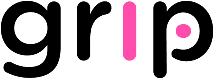 Onderhandelen
Definitie:
Een proces waarbij 2 of meer partijen proberen tot overeenstemming te komen.
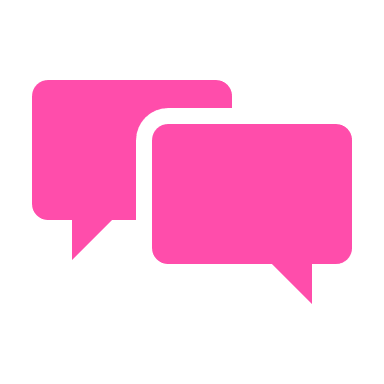 Twee onderhandelingsstrategieen:
Distributief: zero sum 
Integratief: win-win
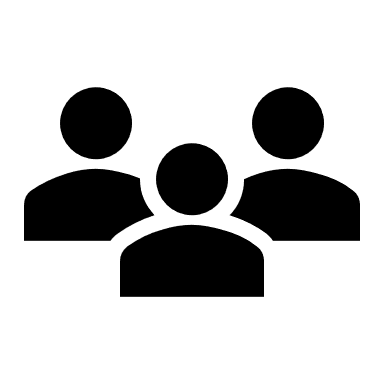 (Stoshikj, M. (2014). "Integrative and distributive negotiations and negotiation behavior." Journal of Service Science Research, 6, 29-69.)
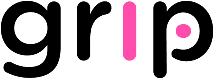 [Speaker Notes: Twee onderhandelingsstrategieen:
Distributief: zero sum = wat de ene partij wint, verliest de ander. Vaak harde strategie, meer geschikt voor eenmalige onderhandeling. 
Integratief: win win =  beide partijen proberen te winnen (compromise). Meer geschikt voor langdurige samenwerking.

Publieke onderhandelaars lijken meer te kiezen voor integratief en compromise, met afweging van meerdere belangen.

(Stoshikj, Marina. "Integrative and distributive negotiations and negotiation behavior." Journal of Service Science Research 6 (2014): 29-69.)]
Onderhandelen Tips & Tricks:
Houd het zakelijk
Open houding
BATNA (Best Alternative To a Negotiated Agreement)
Bedenk vooraf criteria minimaal resultaat
Wees voorbereid op andere uitkomsten
Hanteer objectievere criteria t.a.v. keuze
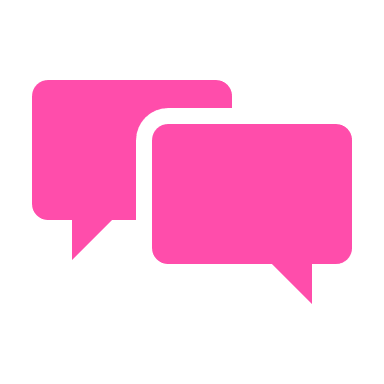 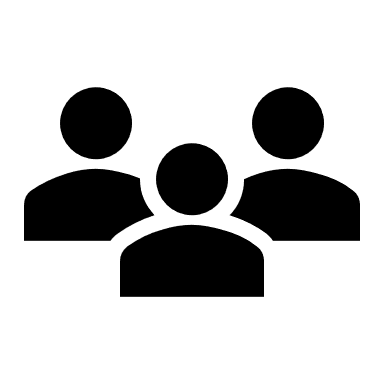 (Pruitt, D.G. (2013). Negotiation behavior. Academic Press.
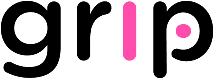 [Speaker Notes: Houd het zakelijk, persoonlijke elementen zouden geen rol moeten mogen spelen (denk ook aan risico van corruptie als gemeente voorkeuren zou laten meespelen)
Neem open houding aan, bedenk vooraf wat BATNA (best alternative to a negotiated agreement) is en welk ‘wisselgeld’ er is, dit geldt voor alle partijen
Bedenk vooraf aan welke criteria de uitkomst in elk geval zou moeten voldoen
Houd rekening met meerdere mogelijke uitkomsten, zet niet alles in op 1 uitkomst
Hanteer objectieve criteria voor het uiteindelijke besluit]
Kartel
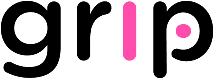 Kartel vorming en illegale prijsafspraken
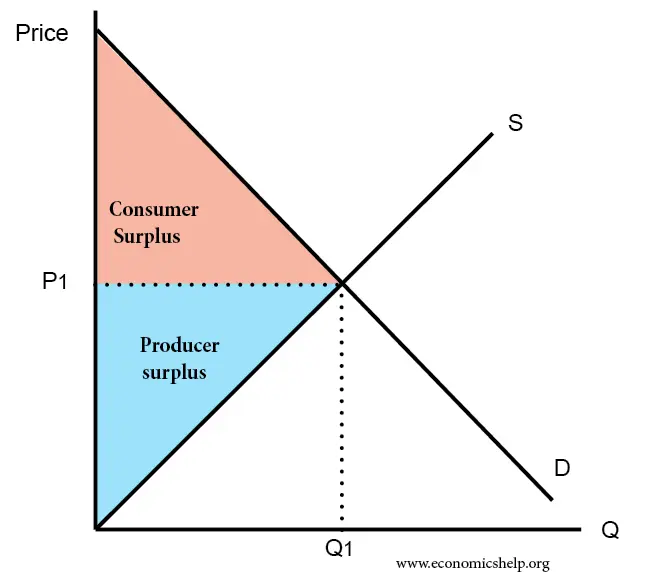 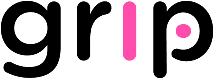 [Speaker Notes: Taxibedrijven zouden ook samen 1 bod uit kunnen brengen; dan heeft gemeente geen alternatief.
Voorbeelden van kartelvorming bij openbare aanbesteding, denk aan bouwfraude
Kartelvorming is illegaal, ACM ziet toe op marktwerking en kan ingrijpen]
Kartel vorming en illegale prijsafspraken
Wat kost het?
Wat gebeurt er?
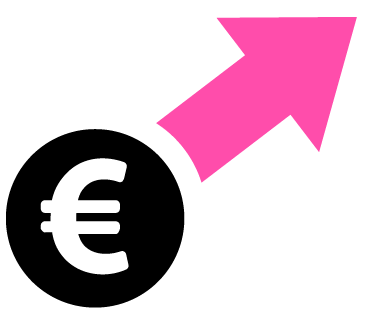 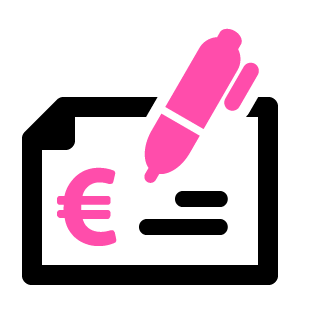 Vergroot de winsten (Bedrijven)
ten kosten van de maatschappij
Prijs afspraken
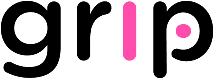 [Speaker Notes: Kartelvorming gaat goede marktwerking tegen
Gemeenten zouden dan niet goed meer kunnen beoordelen welk bedrijf het beste is, en of de prijzen wel kloppen (want er is geen vergelijk mogelijk)
Gaat ten koste van publieke waarde]
Discussievragen
Kunnen taxibedrijven samenwerken of leidt dit tot een kartel?
Hoe kun je als gemeenten kartelvorming voorkomen, maar samenwerking stimuleren?
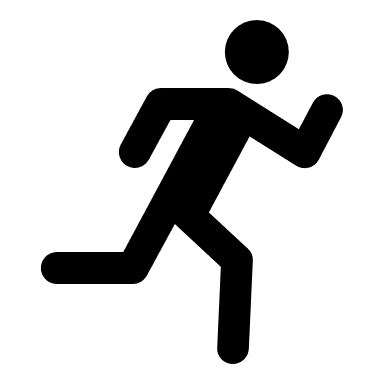 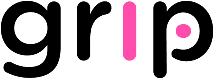 [Speaker Notes: Zie rol van ACM als toezichthouder op marktwerking (maar ook rol van EU die Europese markt bewaakt)
Veel bedrijven voelen zich wel verplicht om maatschappelijk verantwoord te ondernemen (MVO); hoe werkt dat? (spanning met winst nastreven)]
Future Jump
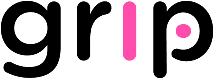 Future Jump
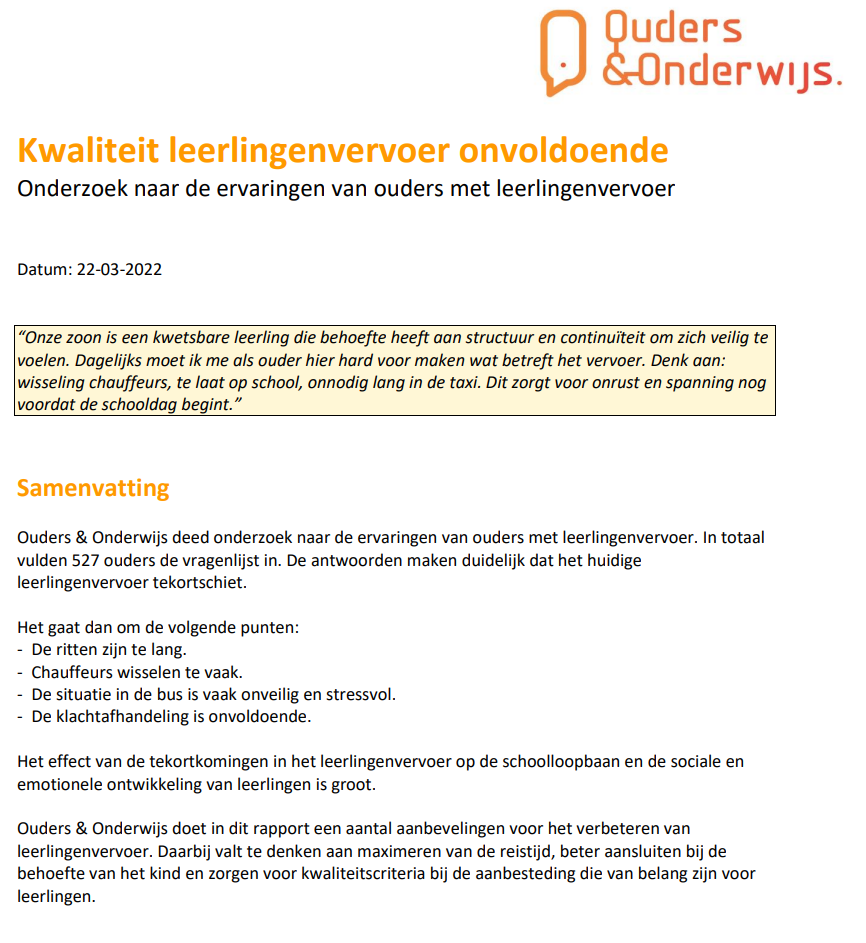 Future jump op basis van echt onderzoek (2022) onder ouders
Resultaten onderzoek;
Lange reizen
Wisselende chauffeurs 
Onveilige en stressvolle werkomgeving
Klachthandeling onvoldoende
Belangrijkste conclusie:
Leerlingenvervoer is hoofdpijn dossier voor gemeente
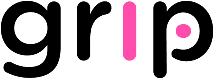 Strategy
Discussievragen
Hoe ga je als gemeente om met een tegenvallende kwaliteit van geleverde diensten?
Hoe communiceer je tegenvallende kwaliteit van de geleverde diensten met stakeholders
Wat mag maatschappelijke verantwoordelijkheid de gemeenten kosten?
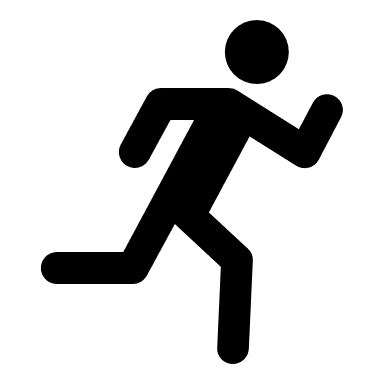 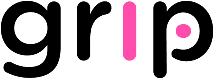 [Speaker Notes: Denk vooral aan belang van kwetsbare kinderen, gemeente heeft wettelijke zorgplicht 
Ouders en kinderen hebben grondwettelijke recht op onderwijs, en daarom vervoer naar het soort onderwijs van hun richting of behoefte
Rol van rechters als gemeenten niet kunnen voldoen aan plicht?]
Huiswerk
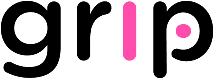 Huiswerk opdracht
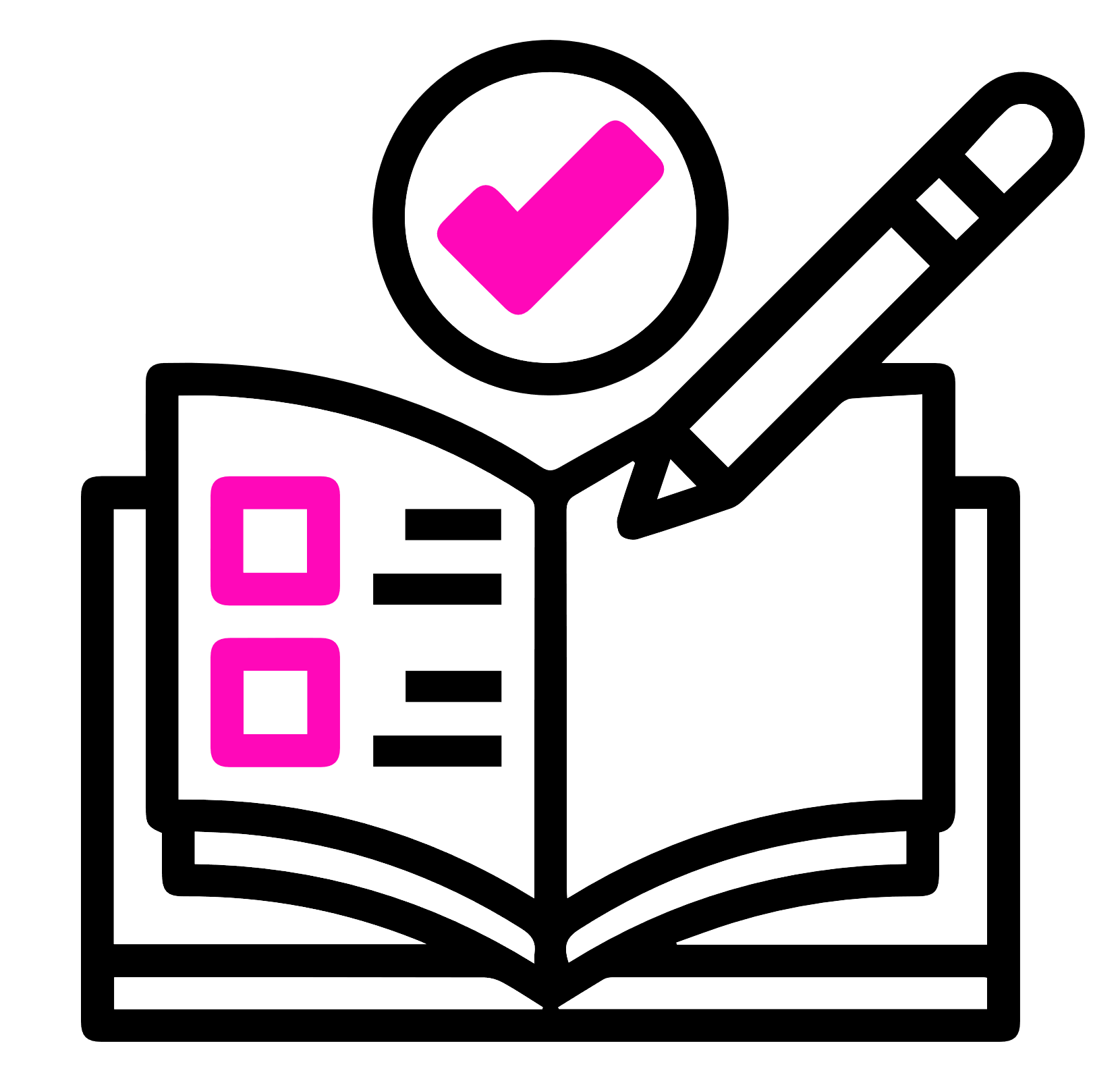 Is een aanbestedingsprocedure zoals deze nu een goede manier van werken, of zou het anders moeten? 
Zo ja, hoe dan, en kan dat wettelijk gezien?
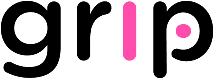 Strategy